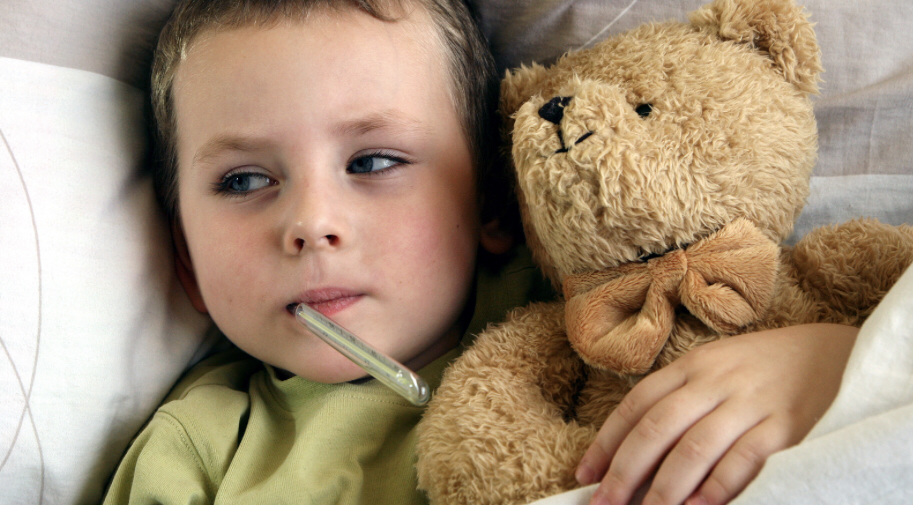 Kinderziektes
Waterpokken
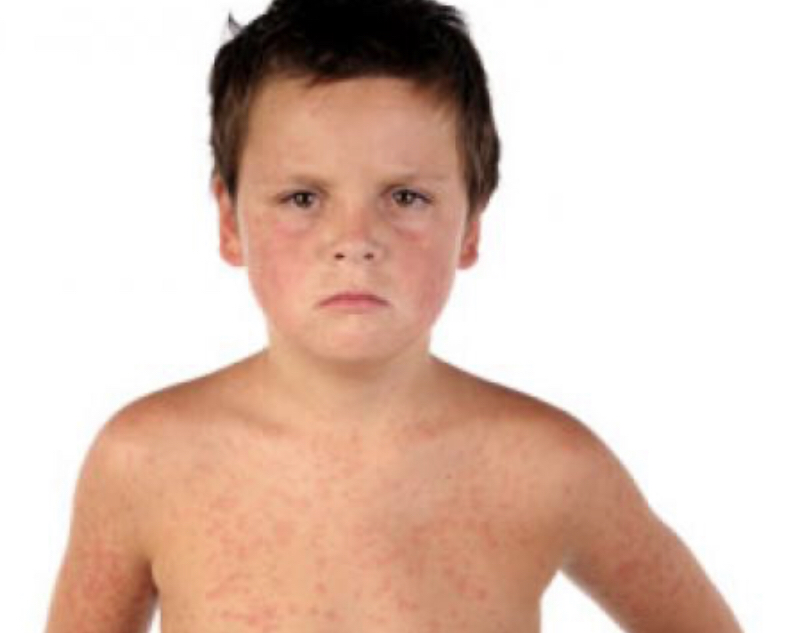 Mazelen
Roodvonk
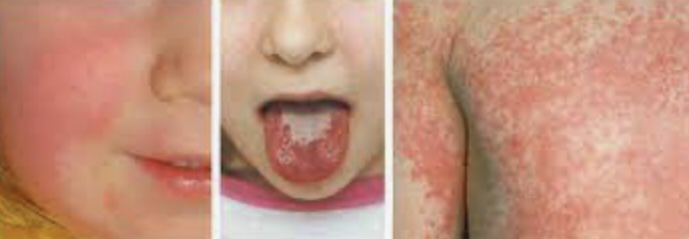 Rode hond
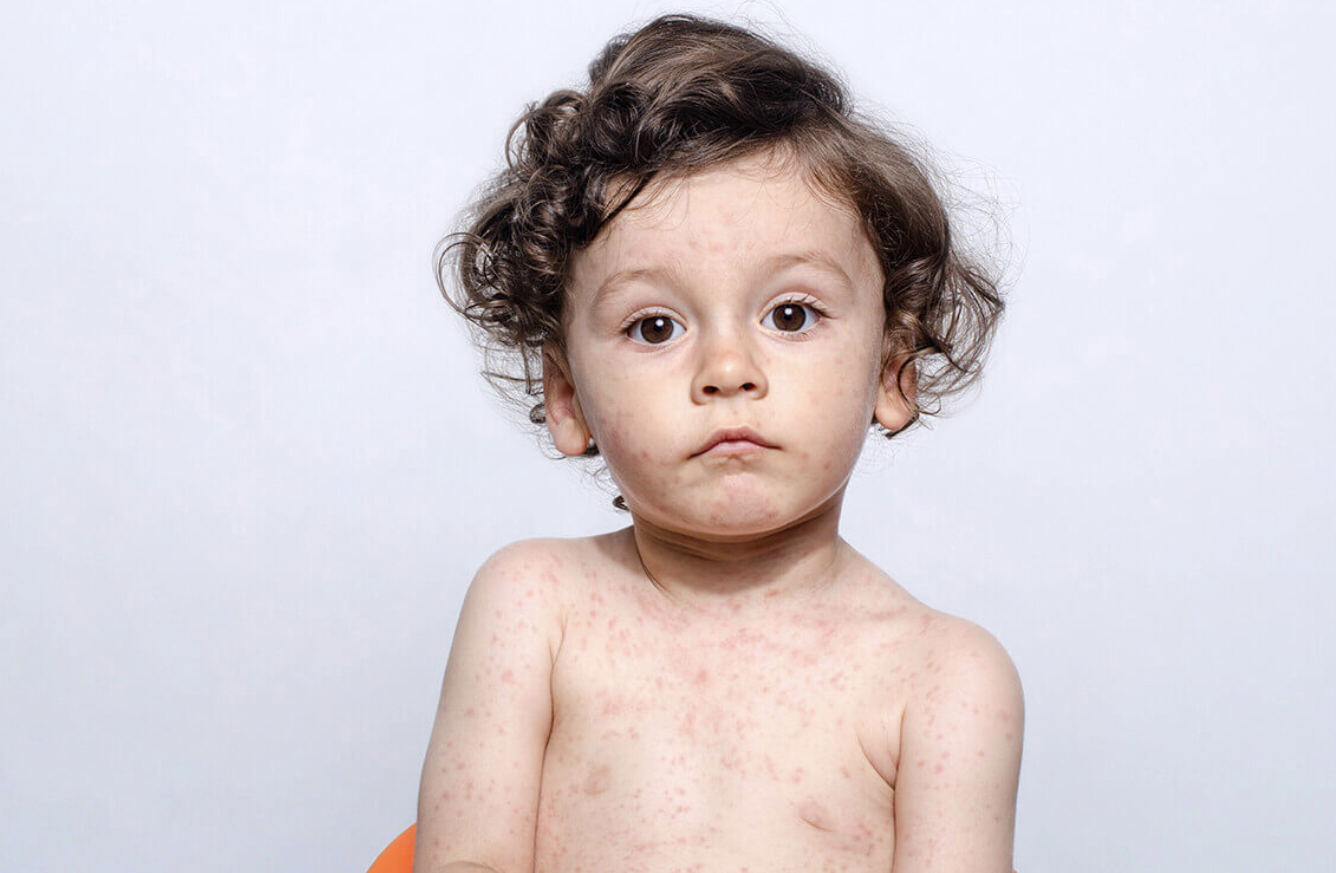 Kinkhoest
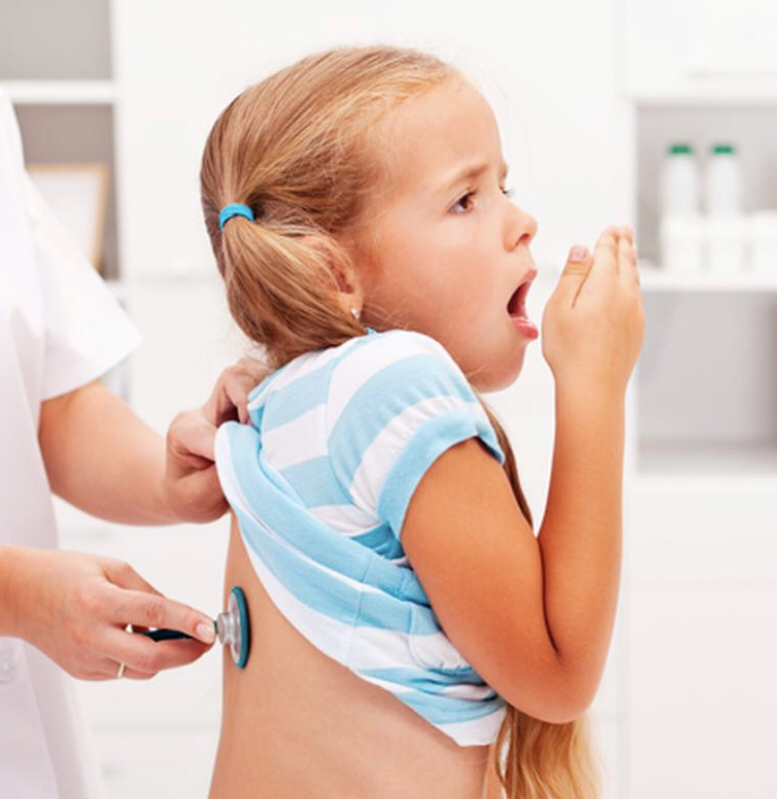